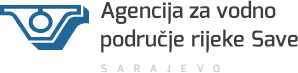 Svjetski Dan voda 2019. – „Voda za sve”
Uspostava monitoringa podzemnih voda
Mr. Sci. Amila Ibrulj dipl.ing.građ.
Sektor za upravljanje vodama 
Odjeljenje za korištenje i zaštitu voda
Bijeljina, 22.03.2019. godine
Uvod
Šta predstavlja monitoring podzemnih voda?

Zašto se radi monitoring podzemnih voda? 

Do sada urađeno i planovi za naredni period!
Monitoring podzemnih voda
Na prostoru Bosne i Hercegovine, pa tako i na teritoriji FBiH, monitoring podzemnih voda trenutno nije uspostavljen u potrebnoj mjeri. 

Plan upravljanja vodama za vodno područje rijeke Save u Federaciji Bosne i Hercegovine (2016 – 2021) (sl.nov. FBiH br. 44/18).

Uspostava adekvatnog monitoringa podzemnih voda u cilju praćenja stanja ovih voda.

Prema Planu upravljanja vodama na vodnom području rijeke Save u FBiH (2016-2021) definisano je 20 grupa tijela podzemnih voda na vodnom području rijeke Save u FBiH
Grupe vodnih tijela podzemnih voda – tabelarni prikaz
Pregledna karta - 20 grupa tijela podzemnih voda na vodnom području rijeke Save u FBiH
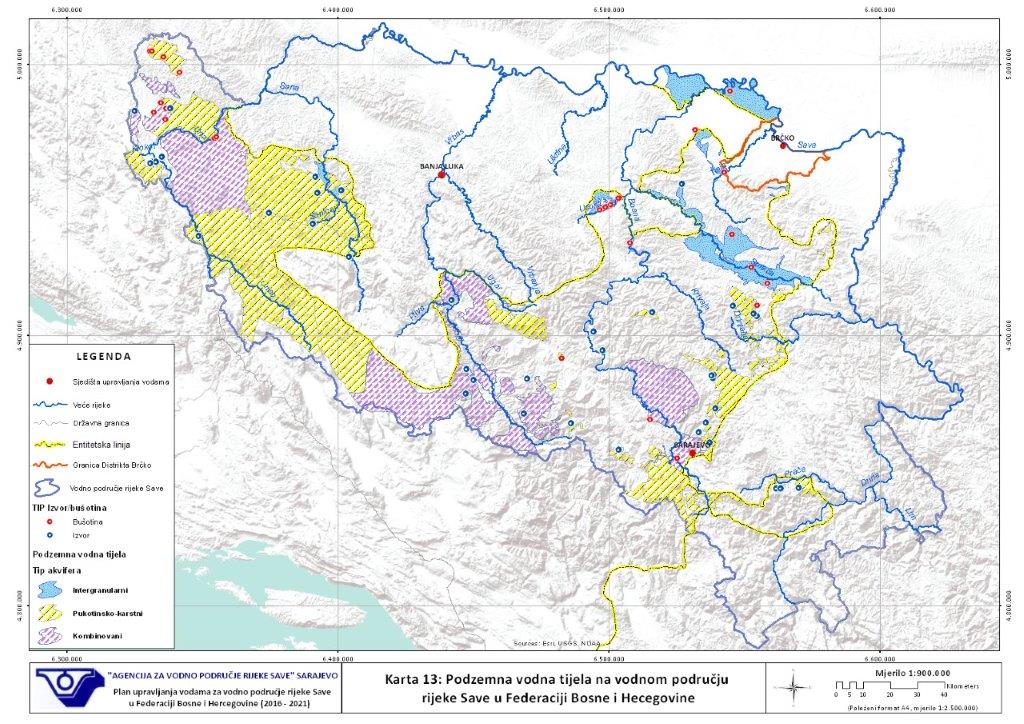 Uspostava monitoringa podzemnih voda – I faza
U decembru 2017. godine, je urađen Elaborat uspostave monitoringa nivoa podzemnih voda I faza (Elaborat)

I faza - akviferi međuzrnske poroznosti sa slobodnim nivoom podzemnih voda

11 lokaliteta za izvođenje pijezometara
Uspostava monitoringa podzemnih voda – I faza
U 2018. AVP Sava je počela sa pripremnim aktivnostima za izvođenje radova (javna nabaka, odobrenja za lokalitete, saglanosti za izvođenje radova ...)

Odabrana je najpovoljnija ponuda - septembar 2018. Ugovor sa firmom IPIN d.o.o. Bijeljina

U novembru 2018. počelo sa izvođenjem radova
Uspostava monitoringa podzemnih voda – I faza
U decembru 2018. je izvedeno 11 pijezometara 
SIMMETRIX sistem bušenja 
Lokaliteti na kojima su izvedeni pijezometri
Lokacije uspostave monitoringa podzemnih voda - I faza
Pregled izvođenja radova na pojedinim lokacija uspostave monitoringa podzemnih voda - I faza
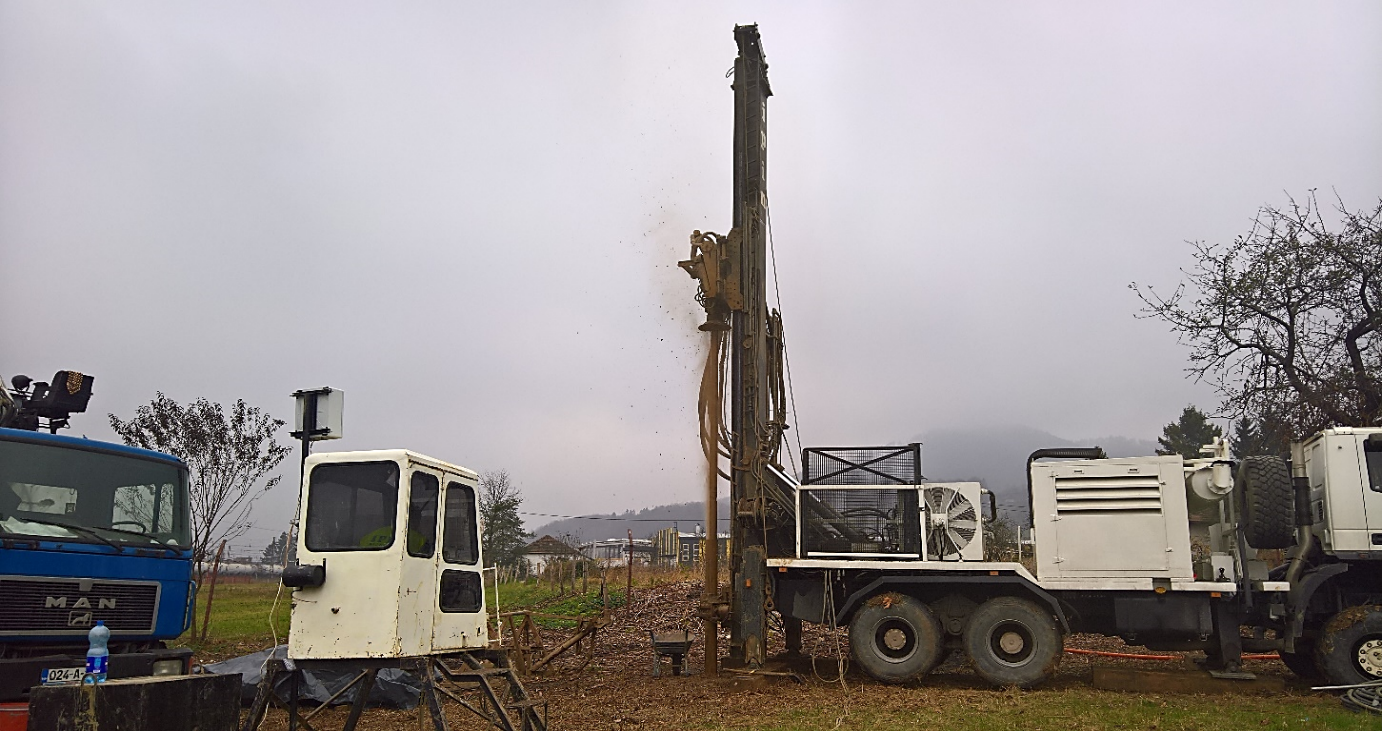 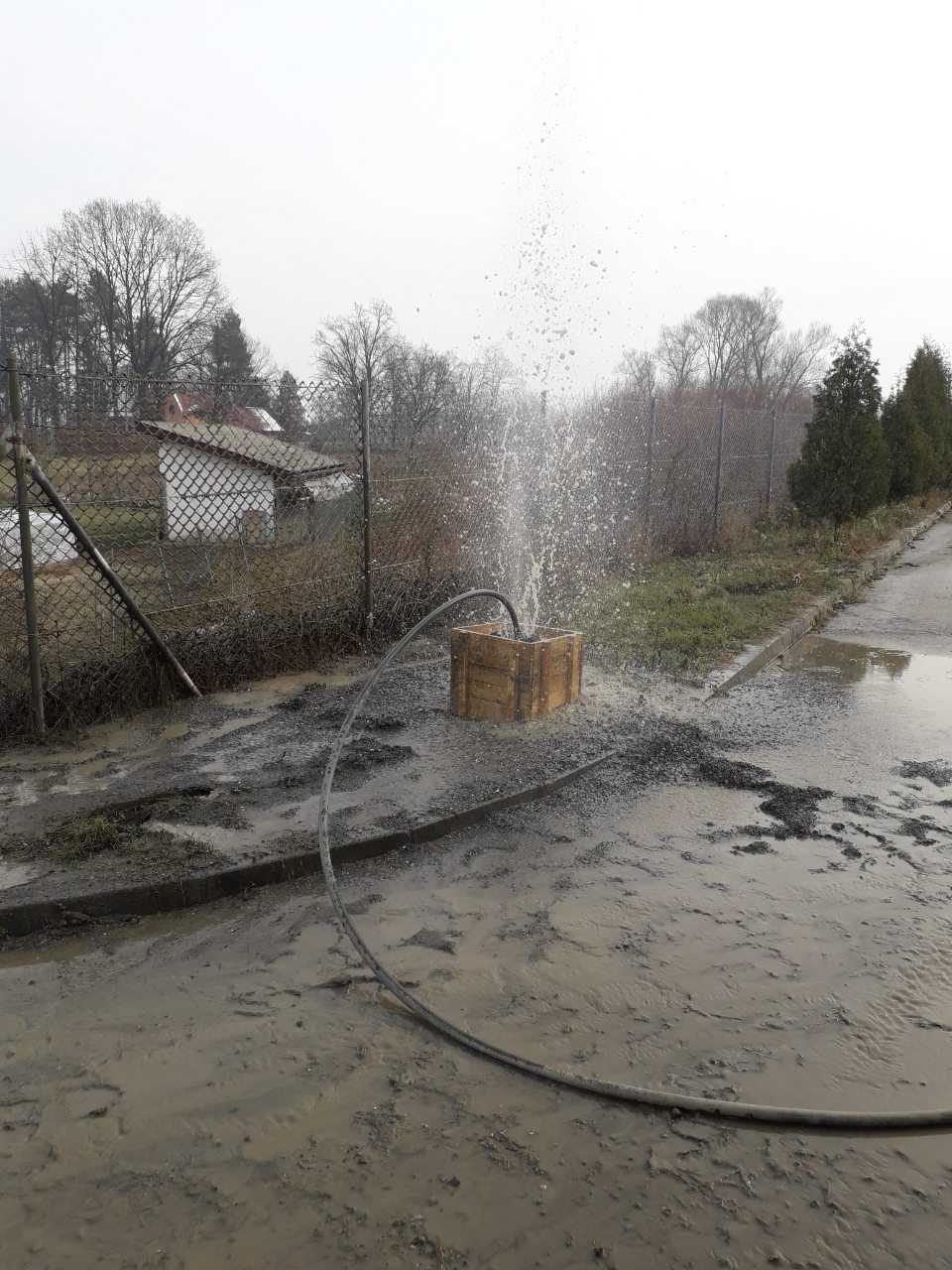 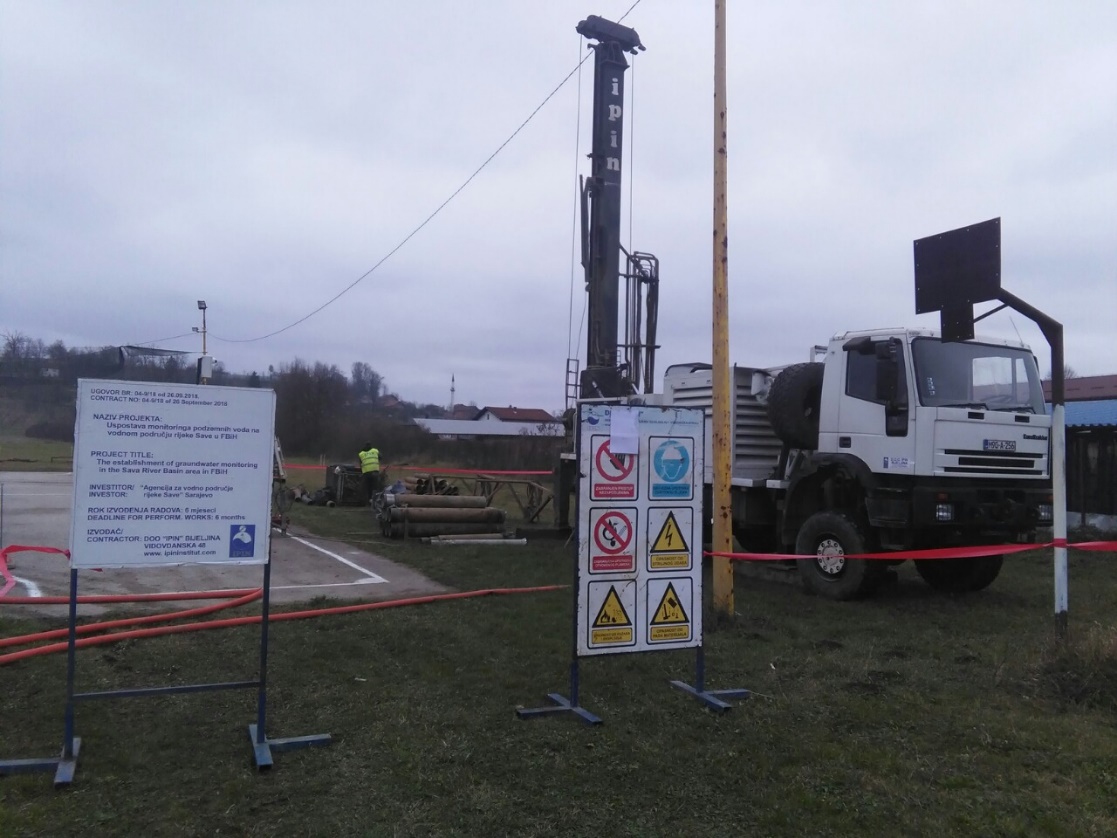 Jelah – lokacija OŠ Bobare, JP-1
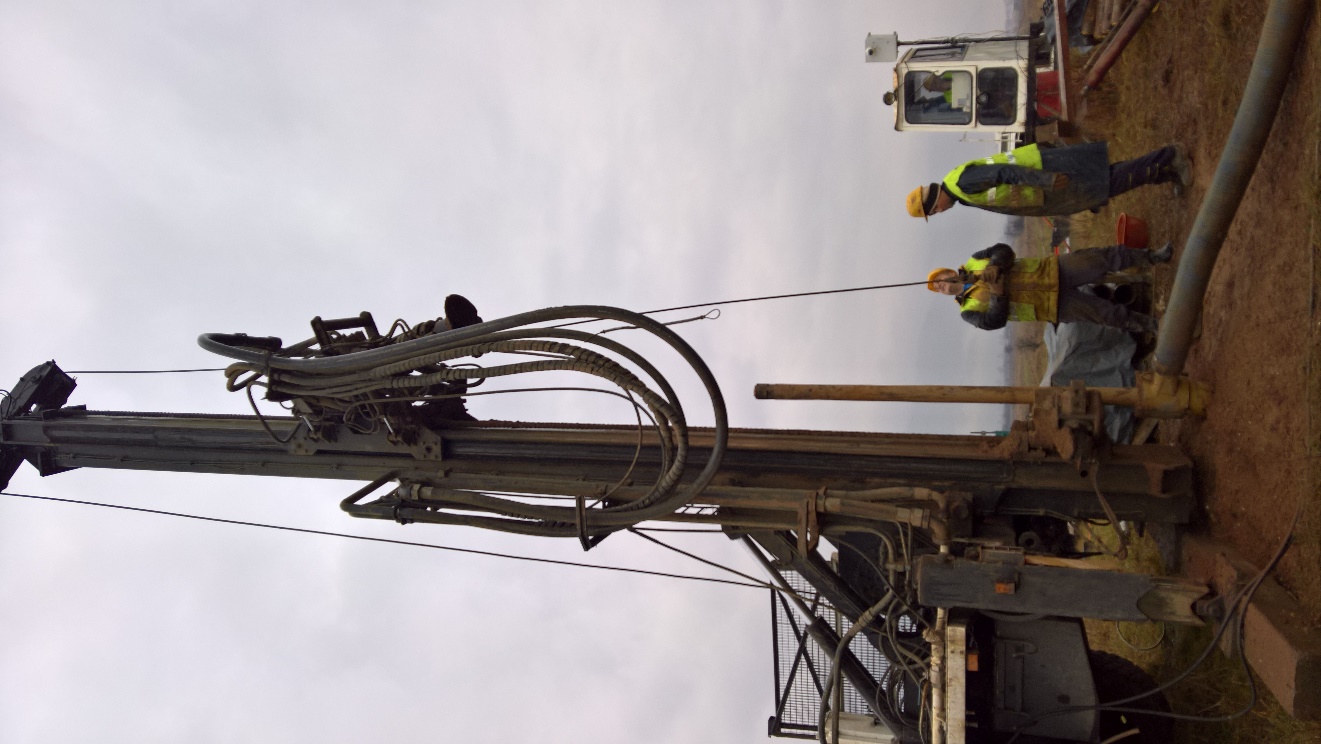 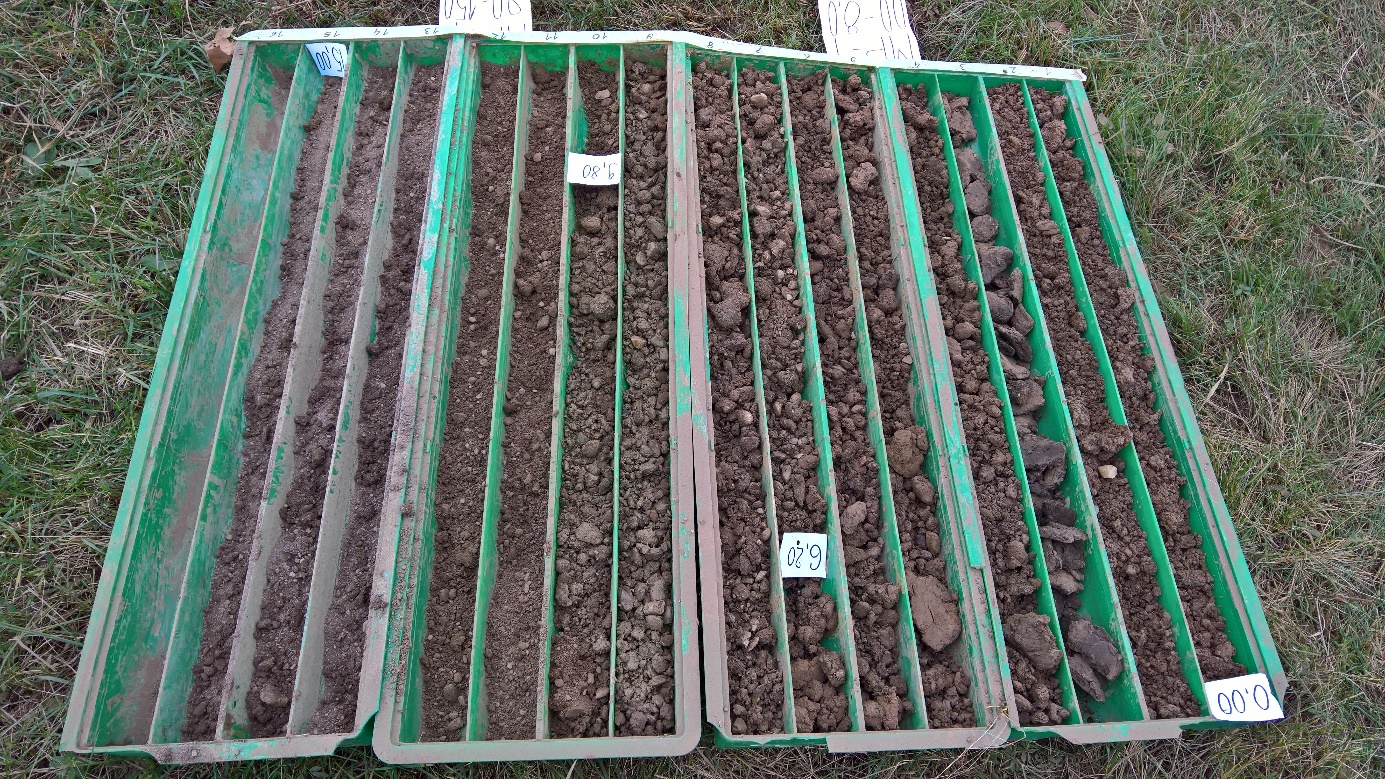 Maglaj - lokacija Misurići, pijezometar MP-1
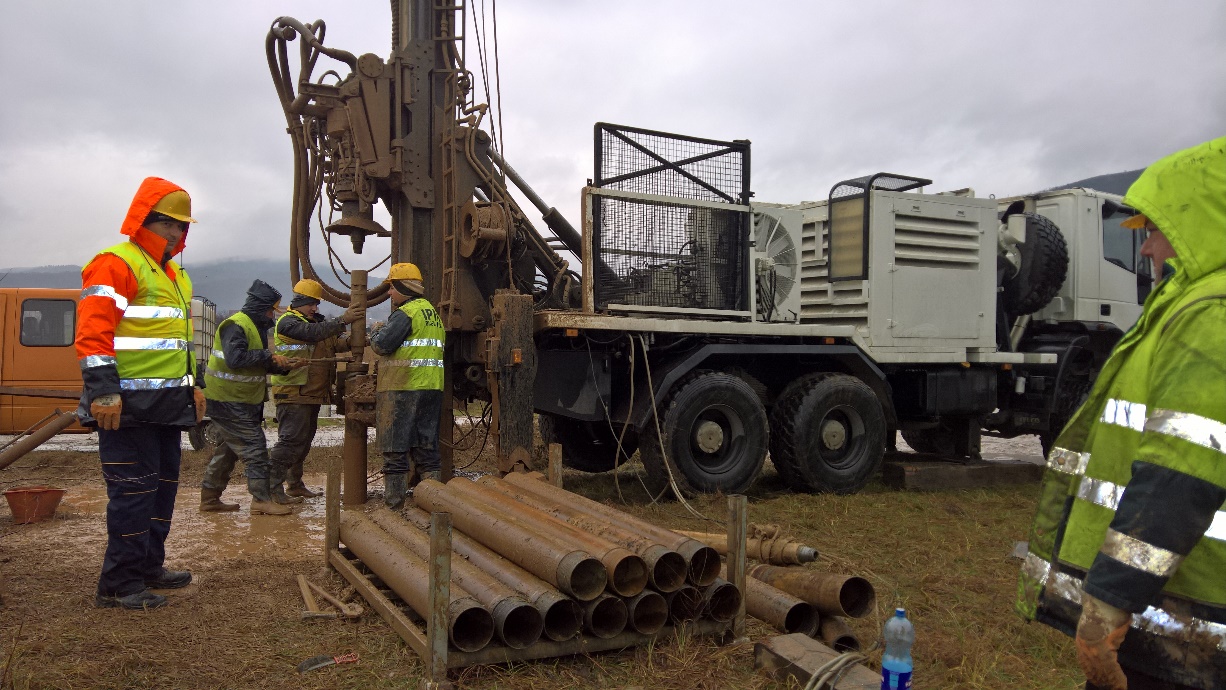 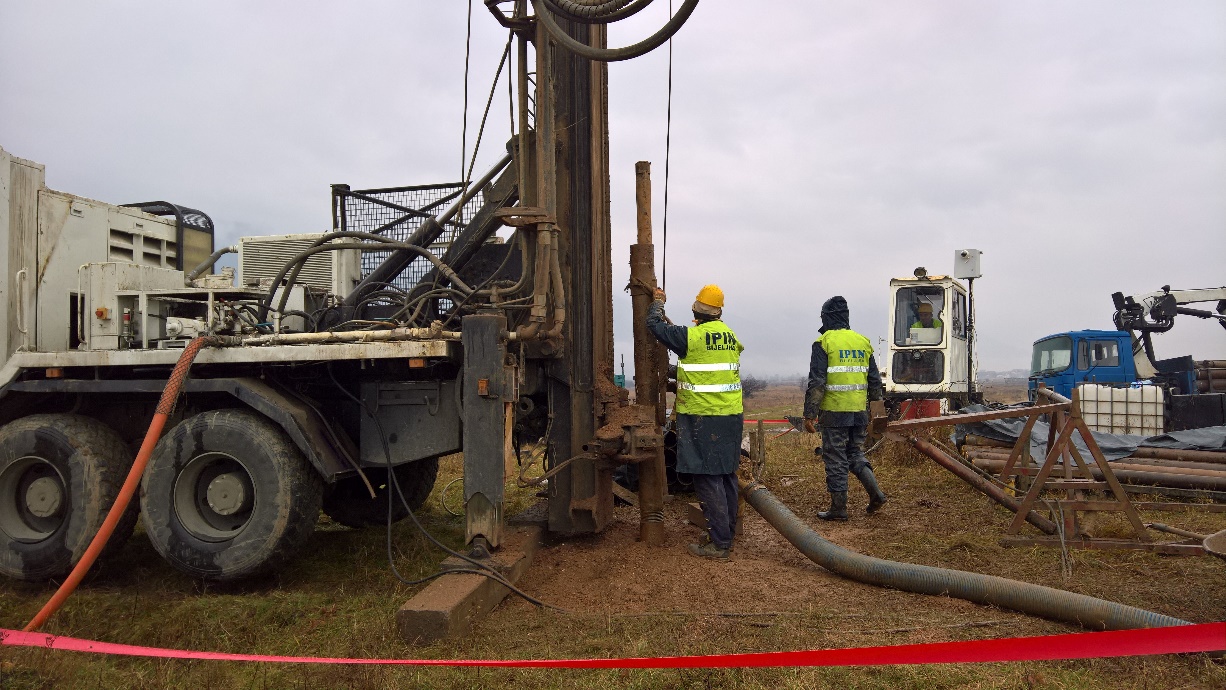 Sarajevo - pijezometar SK-2
Živinice – razrada pijezometra ŽP-1
Maglaj - Misurići, nabušena jezgra pijezometar MP-1
Uspostava monitoringa podzemnih voda – I faza
Rezultati svih terenskih i kabinetskih istraživanja su sistematizovani u‘‘Elaborat o izvođenju pijezometara za potrebe u spostave monitoringa podzemnih voda na prostoru FBiH‘‘ IPIN d.o.o. Bijeljina

Ovom, prvom fazom monitoringa podzemnih voda su obuhvaćena četri tijela podzemnih voda na vodnom području rijeke Save u FBiH (Posavina, Sprečko polje, Dolina Usore i Sarajevsko –zeničko polje).
Uspostava monitoringa podzemnih voda – II faza
Izrada ''Elaborata monitoringa podzemnih voda na vodnom području rijeke Save u FBiH, II- faza'' započela je u septembru 2018. godine. 

Cilj izrade Elaborata II faze je da odredi lokacije za uspostavu monitoringa podzemnih voda u akviferima karstno-pukotinske poroznosti. 

Elaborata je završen u februaru 2019. godine.
Uspostava monitoringa podzemnih voda – II faza
KRAŠKA VRELA – karakteristike i lokacije uspostave monitoringa
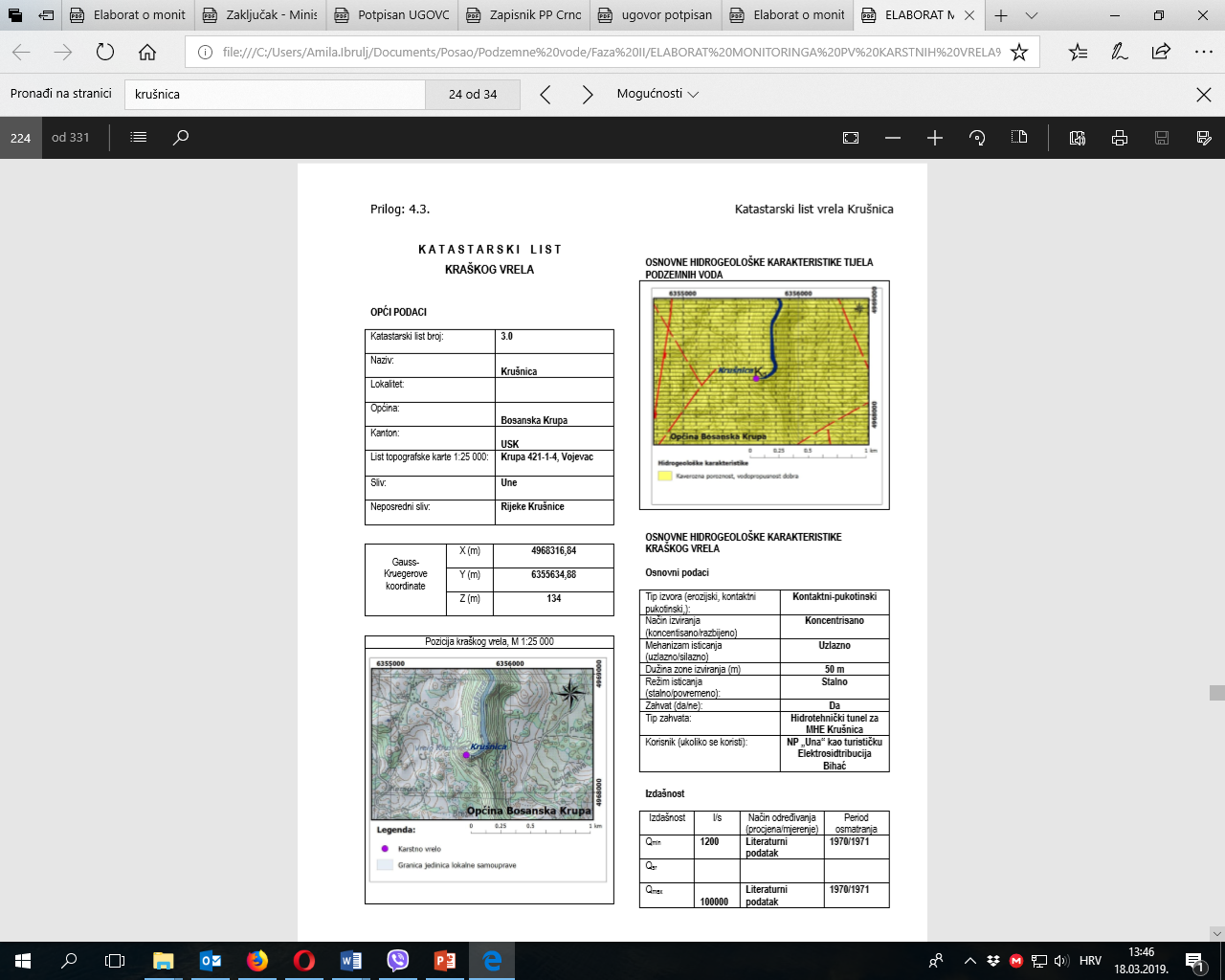 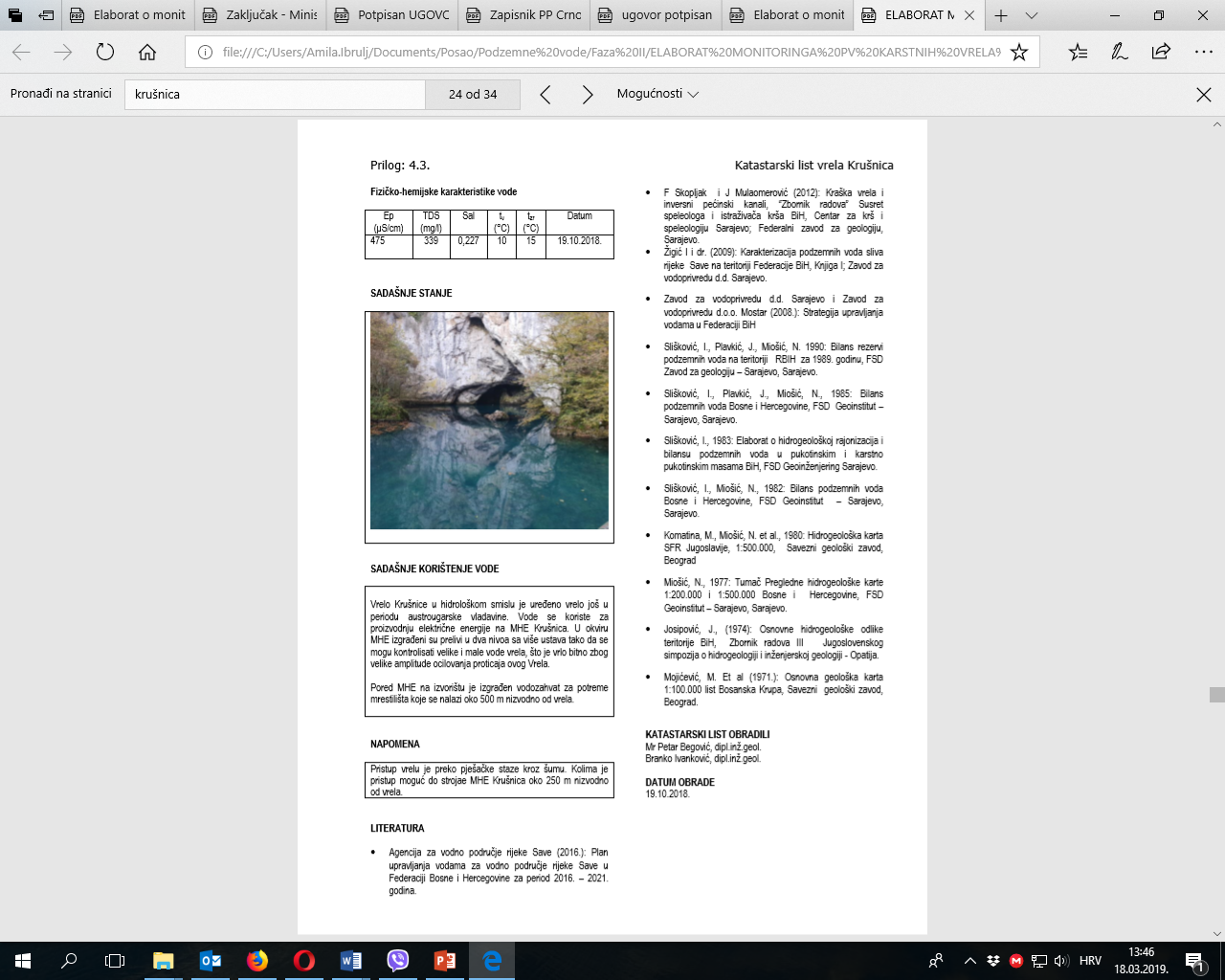 Osnovni podaci o vrelu Krušnica
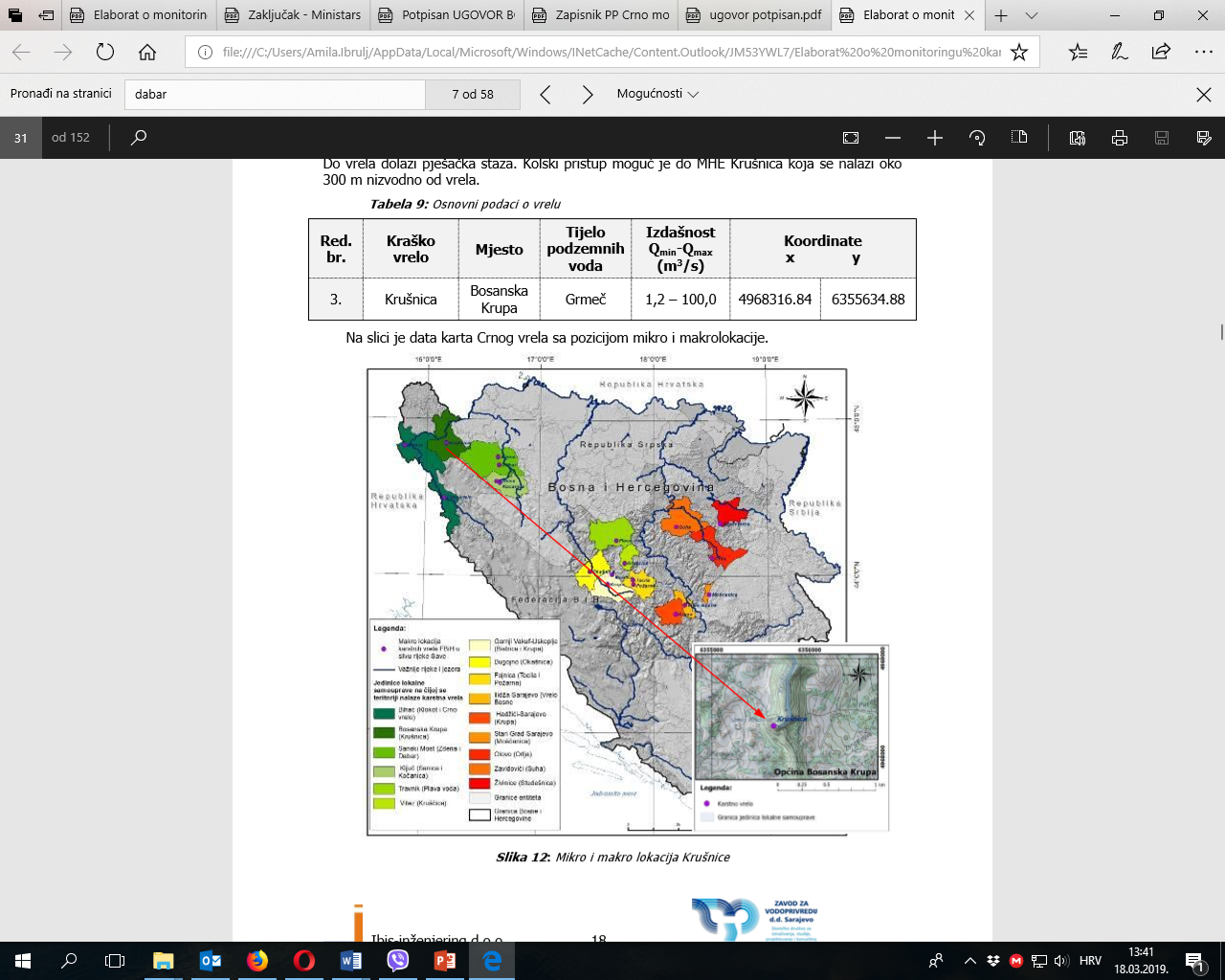 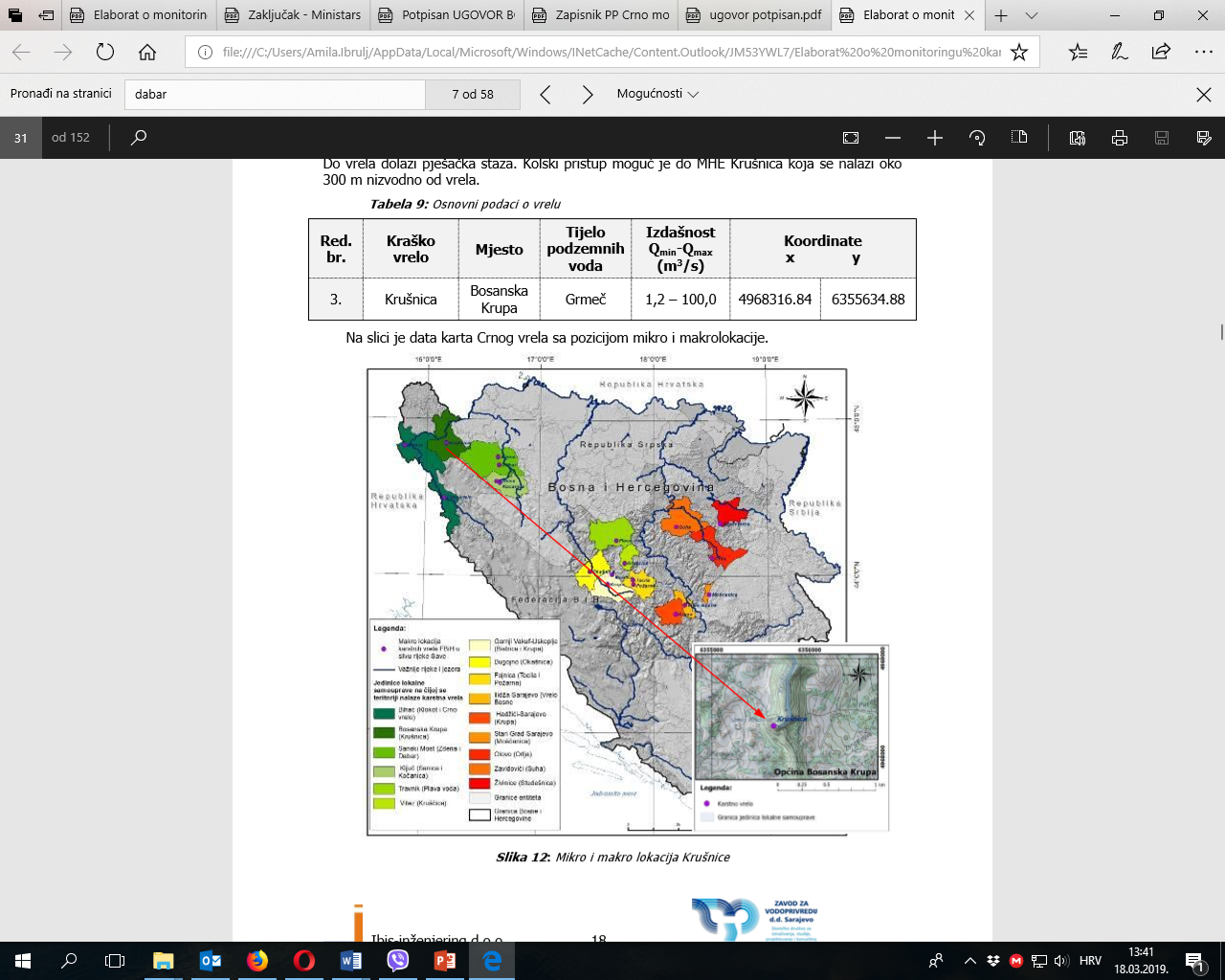 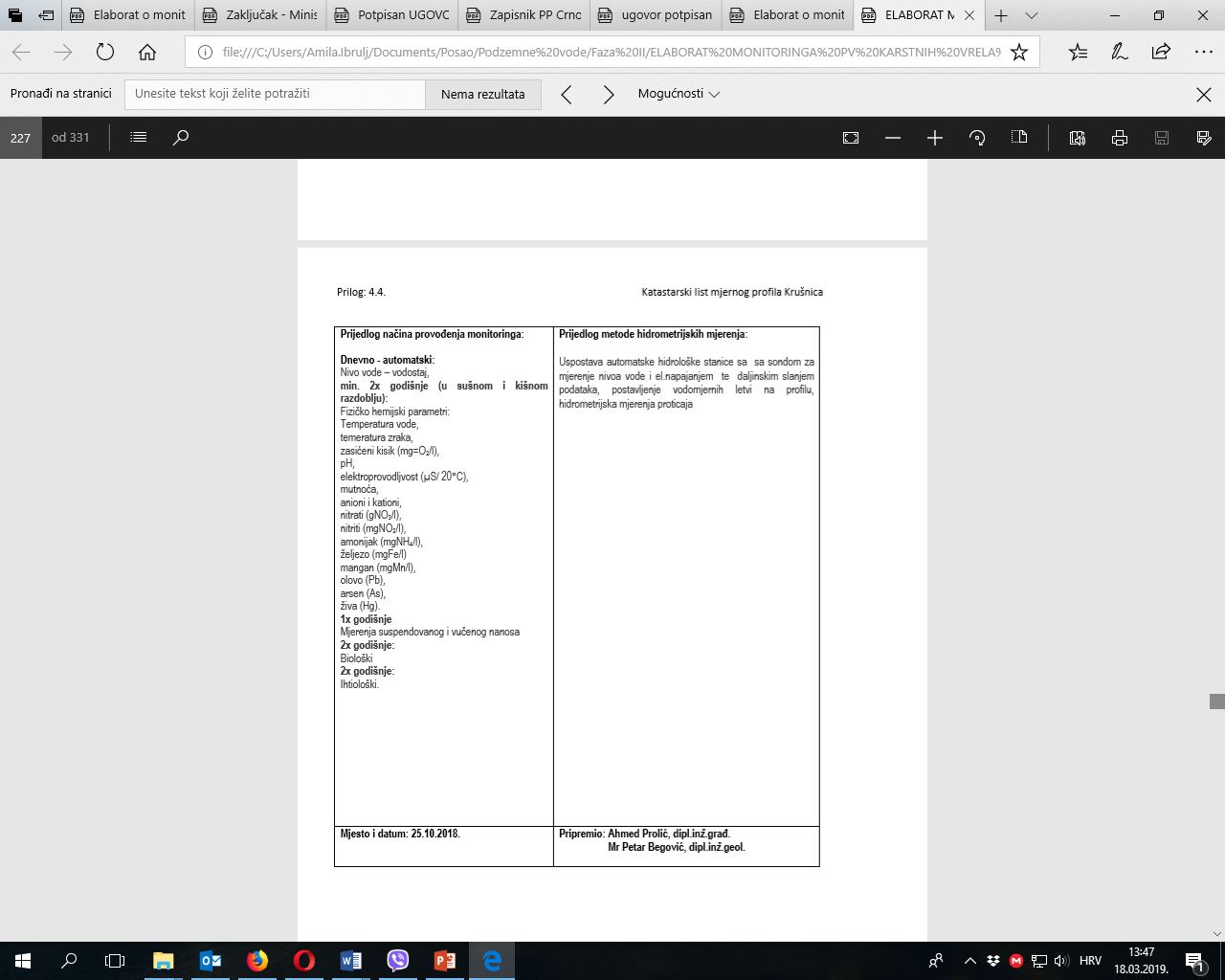 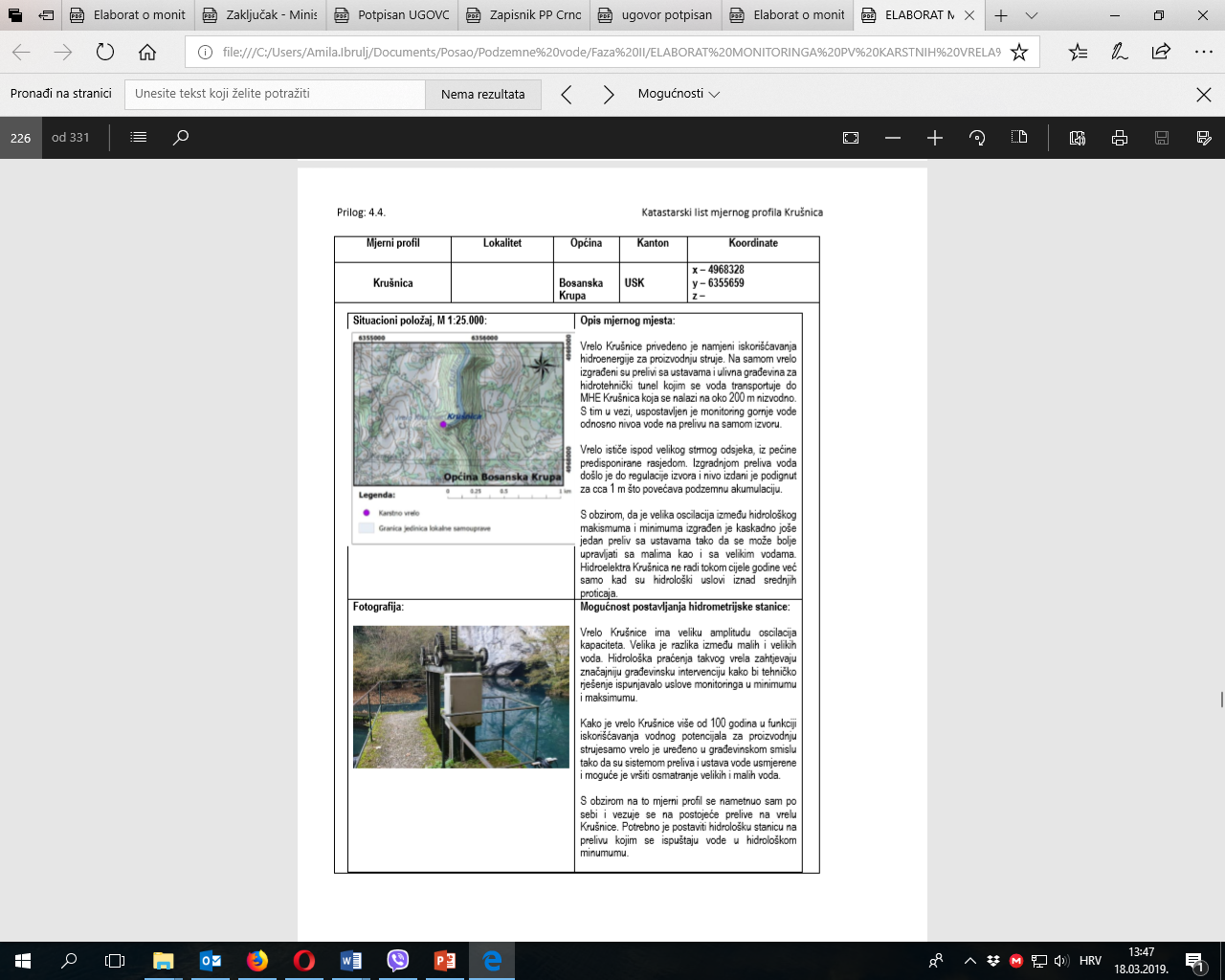 Naredni koraci
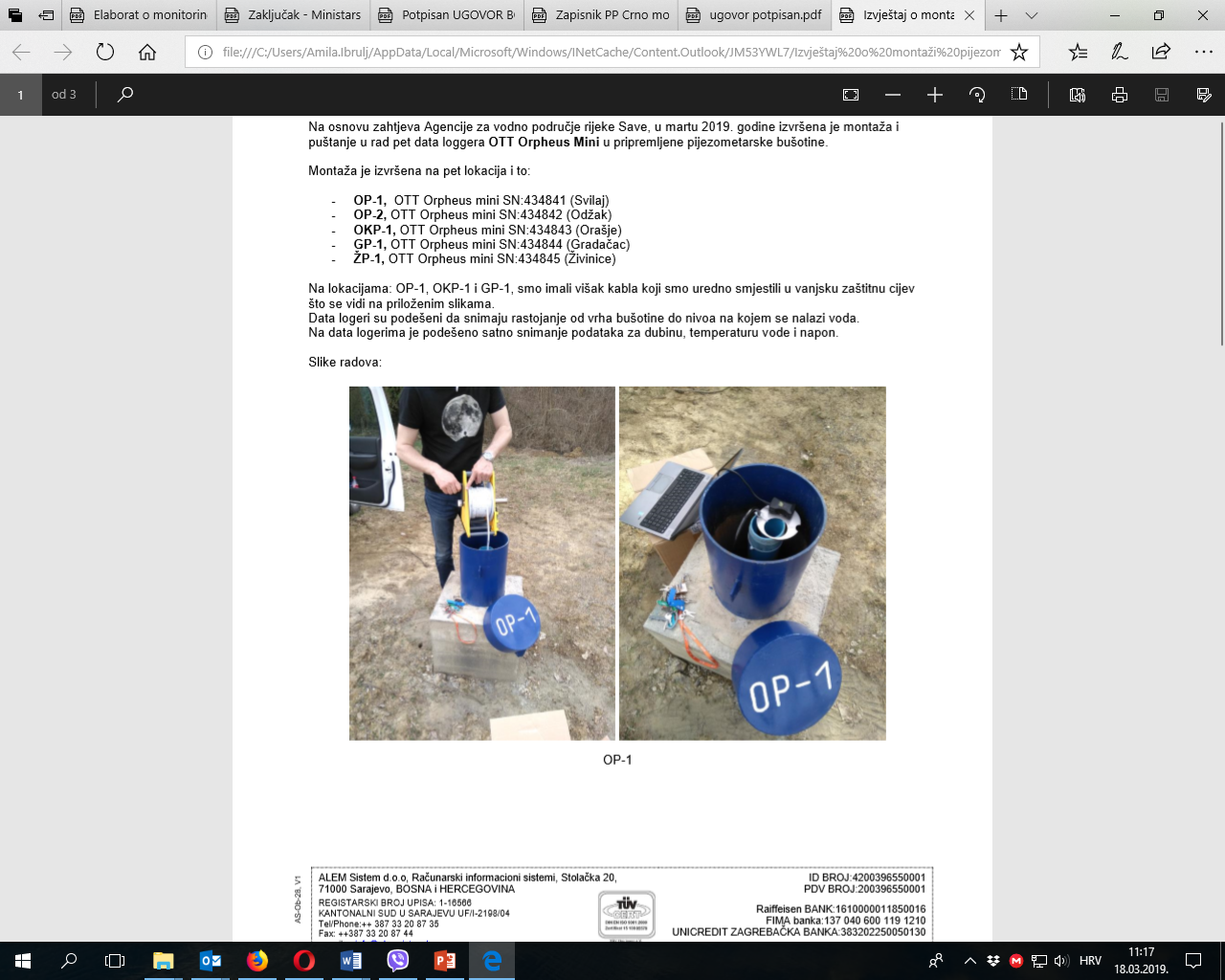 U 11 pijezometara iz I faze MPV – ugrađena mjerna oprema

U 2019. na pojedinim lokalitetima osim kvantitativnog monitoringu planira se početi i sa monitoringom kvaliteta podzemnih voda

Izvođenje MPV II faza (obezbijediti sredstva)

U narednim godinama se planira širenje mreže pijezometara i monitoring stanica
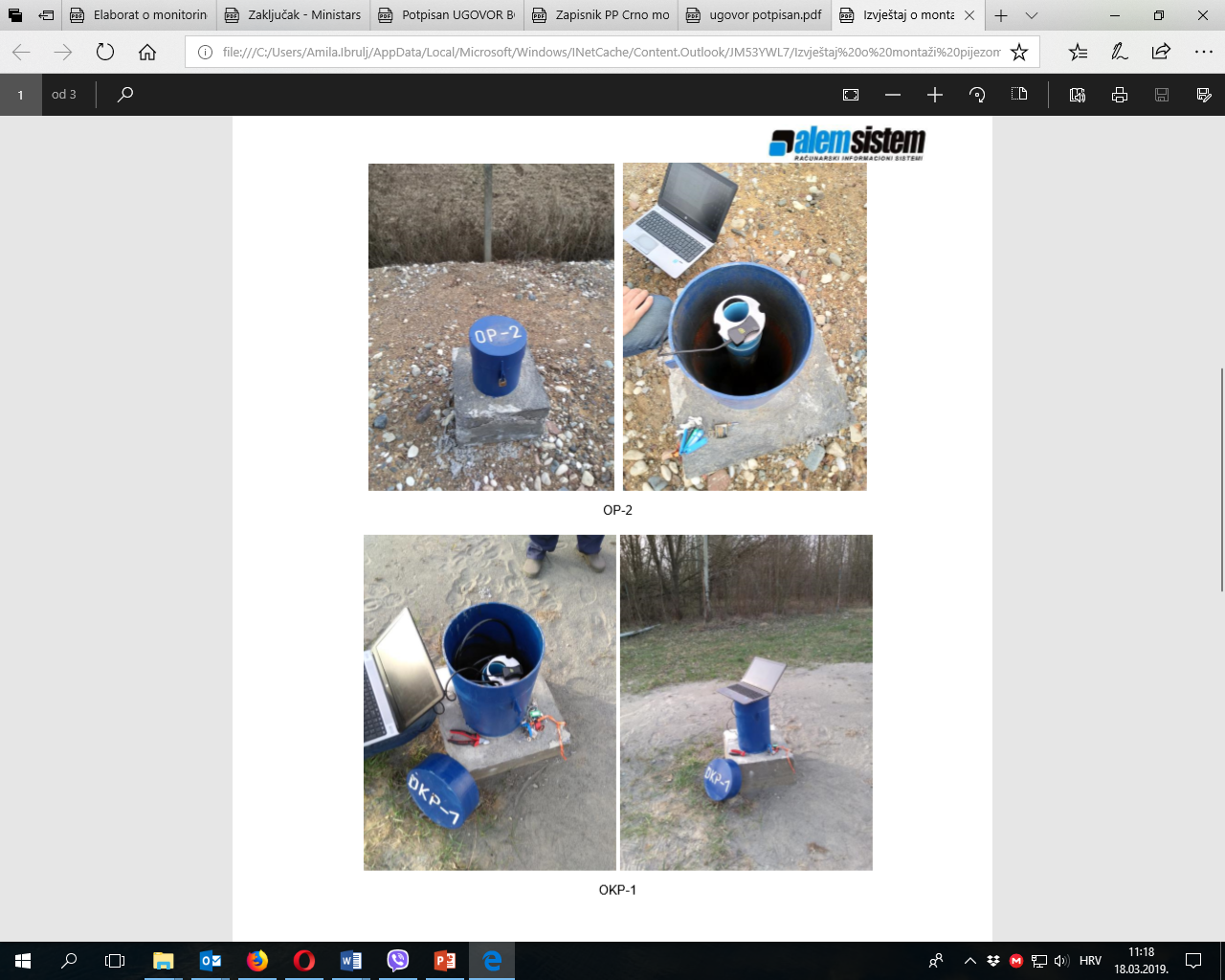 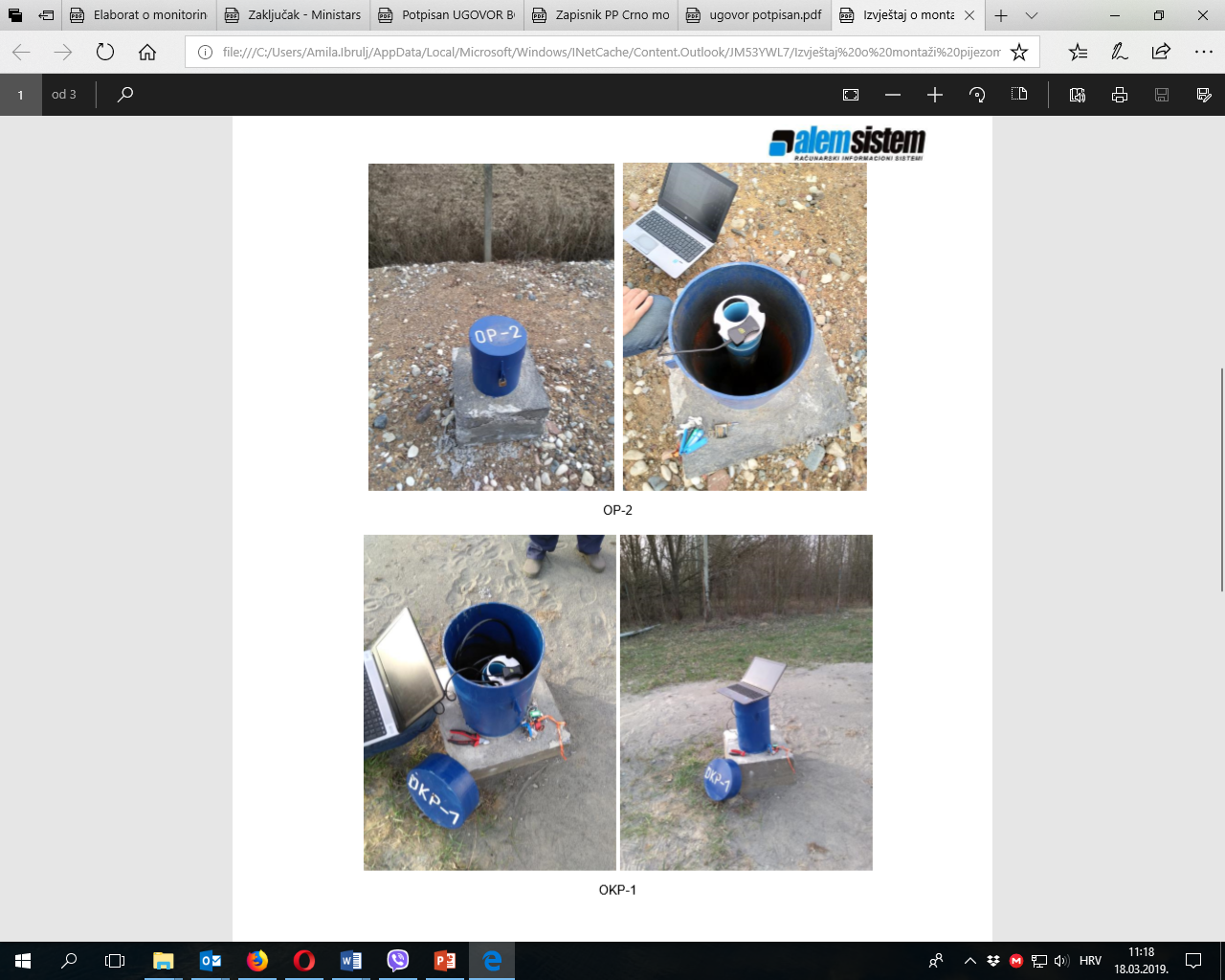 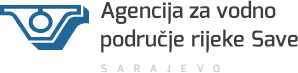 Hvala na pažnji !
Mr. Sci. Amila Ibrulj dipl.ing.građ.e-mail: amila@voda.ba